Lecture 1: Introduction
Go over the syllabus/schedule
We will cover chapters 1-7 of Shultis and Faw AND learn MCNP (source and detector)
We will also use MCNP for many homework assignments, from simple to complex problems
MCNP is available from RSICC
The early MCNP homework will not be late until the first test
BUT the tests will include MCNP input
Contact RSICC soon
Go to http://www-rsicc.ornl.gov/
Customer Service
Registration/Requests
New User
Organization type: University
Project type: Radiation dam.  or Other
Funding source #1: US University  
Funding %:100
Customer feedback: I am a NE student at UT and need MCNP for NE406 Radiation Protection and Shielding course
Get  MCNP6.1/MCNP5/MCNPX  (C00810 MNYCP 00) or the next one (…-EXE)
Course overview
Course content
Radiation transport problems not covered by reactor analysis and criticality safety 
I am a practical guy teaching a practical course:
Just-in-time physics discussion before expanding your MCNP capabilities
From book: 
How radiation is created 
How it migrates from its source 
How it interacts with matter 
How to calculate the “effects of interest”
Course content (2)
From MCNP:
How shielding is really done
Practical situations we will cover
Shield design 
Isotope production 
Medical applications 
Industrial uses of radiation (including food irradiation)
Course content (3)
Role of computers vs. Hand calculations
Hand calculations 
Simplified geometry (usually line-of-sight, single material) 
Simplified energy treatment 
Computer calculation 
Detailed geometry and energy treatment 
Solve Boltzmann Transport Equation (BTE) 
Detailed data required: Source of much error > 20 MeV 
Expensive, time-consuming (analyst and computer)
Monte Carlo overview
General Overview of MC
Monte Carlo: Stochastic approach
Statistical simulation of individual particle histories
Keep score of quantities you care about
Most of mathematically interesting features come from “variance reduction methods” in which we modify the particle history (in a fair way) to be more efficient
Gives results PLUS standard deviation = statistical measure of how reliable the answer is
Mathematical basis
Statistical simulation driven by random number generator:  0<x<1, with a uniform distribution.
These random numbers are translated (using methods learned in NE582) into physical “decisions” that nature makes while a particle is moving around
“Score-keeping” is done on items of interest (to the analyst) using the simple statistical formula:
Simple Walkthrough
Six types of decisions to be made:
Where the particle is born
Initial particle energy
Initial particle direction
Distance to next collision
Type of collision
Outcome of scattering collision (E, direction)
Also, somewhere along the way, physical parameters you are interested in (tallies) are contributed to
Chapters of the text
Introduction
Characterization of Radiation Fields and Sources
Interaction of Radiation with Matter
Common Radiation Sources Encountered in Shield Design
Photon and Neutron Response Functions
Basic Methods for Radiation Dose Calculations
Special Techniques for Photons
Special Techniques for Neutrons
Special Techniques for Charged Particles
Deterministic Transport Theory
Monte Carlo Methods for Radiation Transport Calculations
Who is this?
2012-6465
247-843
912-327
54-75212
0-20
740184-75390
42-98
1251-1439
34-74
646-62712
Simple MCNP Examples
14
Sections of MCNP Input
Sections of input
Title (1 line)
Cell cards—A cell is a 3D region containing a single material
Surface cards—A surface is a 2D plane, sphere, cylinder, cone, etc., that bounds one or more cells
Data cards: Everything else—materials, sources, tallies, variance reduction parameters, number of histories, etc.

A SINGLE blank line must follow Sections 2 and 3 (and NO OTHER blank lines are allowed)
15
Case 1: Empty sphere
Simple point source in void; Tally = surface crossing
c *********************************************************************
c                                                                     *
c   Cells                                                             *
c                                                                     *
c *********************************************************************
1  0 -1    imp:p=1
999 0 1  imp:p=0

c *********************************************************************
c                                                                     *
c   Surfaces                                                          *
c                                                                     *
c *********************************************************************
1 sph 0 0 0 7

c *********************************************************************
c                                                                     *
c   Data cards                                                        *
c                                                                     *
c *********************************************************************
mode p
sdef par 2 pos 0 0 0  erg 2
f1:p 1
16
Comments
You may enter comments (messages to yourself) in the deck by either:
Beginning a line with the letter “c” (upper or lower case) FOLLOWED BY A BLANK:
	This is the title
	c This is a comment
Entering “$” anywhere on a line and following with your comment
	m1 1001 2 8016 1  $ This is water
17
Case 1: Empty sphere
Simple point source in void; Tally = surface crossing
c *********************************************************************
c                                                                     *
c   Cells                                                             *
c                                                                     *
c *********************************************************************
1  0 -1    imp:p=1
999 0 1  imp:p=0

c *********************************************************************
c                                                                     *
c   Surfaces                                                          *
c                                                                     *
c *********************************************************************
1 sph 0 0 0 7

c *********************************************************************
c                                                                     *
c   Data cards                                                        *
c                                                                     *
c *********************************************************************
mode p
sdef par 2 pos 0 0 0  erg 2
f1:p 1
18
Continuing lines
MCNP only reads out to 80 columns of input.  If you have more than that to enter (or just to make it look neater), you may CONTINUE on the next line as long as you either:
End a line with “&” plus at least one blank:
	m1 1001 2  & 
        8016 1
Leaving the first 5 columns blank on continuation lines:
      m1     1001 2 
             8016 1
(Be careful not to start with >4 blanks if you DON’T want to continue a line)
19
Surface Description
Surfaces comprise:
Mnemonic keyword (px,py,pz,cz,so,rpp,sph)
Parameters (e.g.,radius of sphere)
“Sense”=negative or positive “side” of the surface
Most common are planes, cylinders, spheres
PX, PY, PZ: negative direction is negative sense
CX, CY, CZ: inside is negative, outside positive
S, SO, SX, SY, SZ: inside negative, outside positive
“macrobodies”: inside negative, outside positive
20
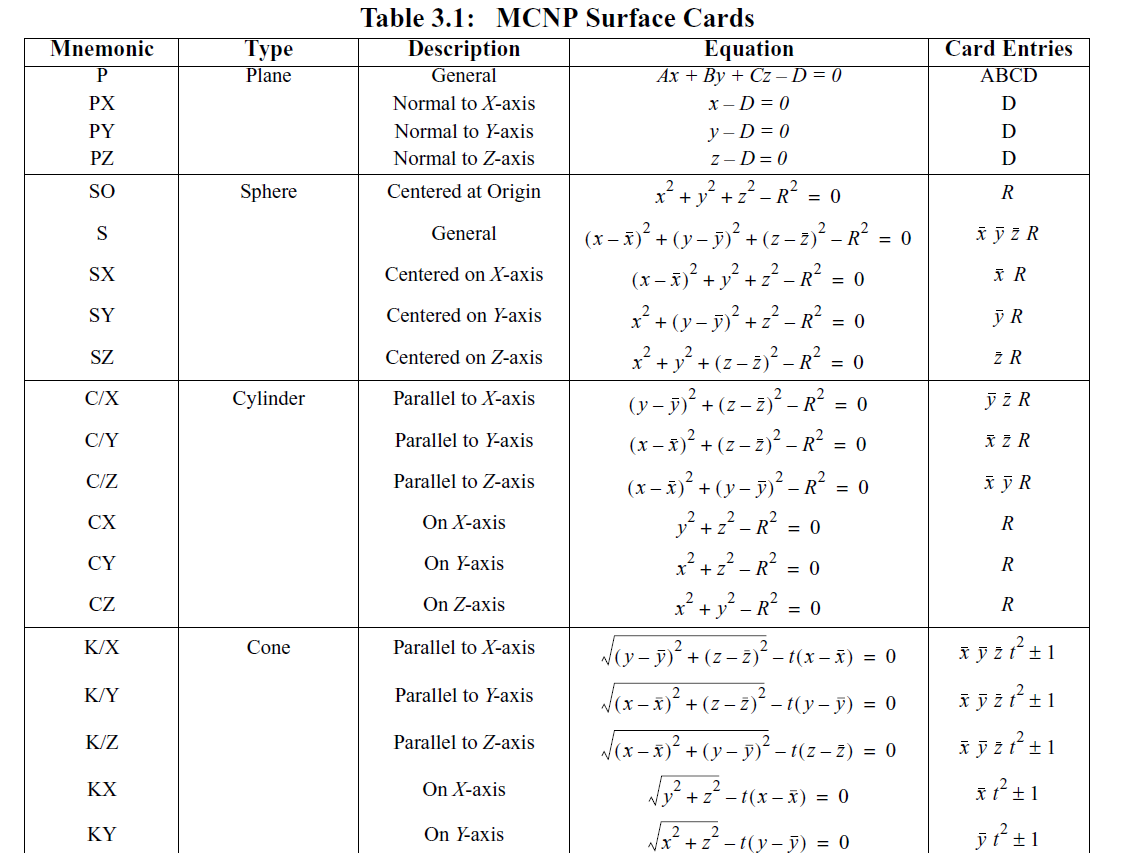 21
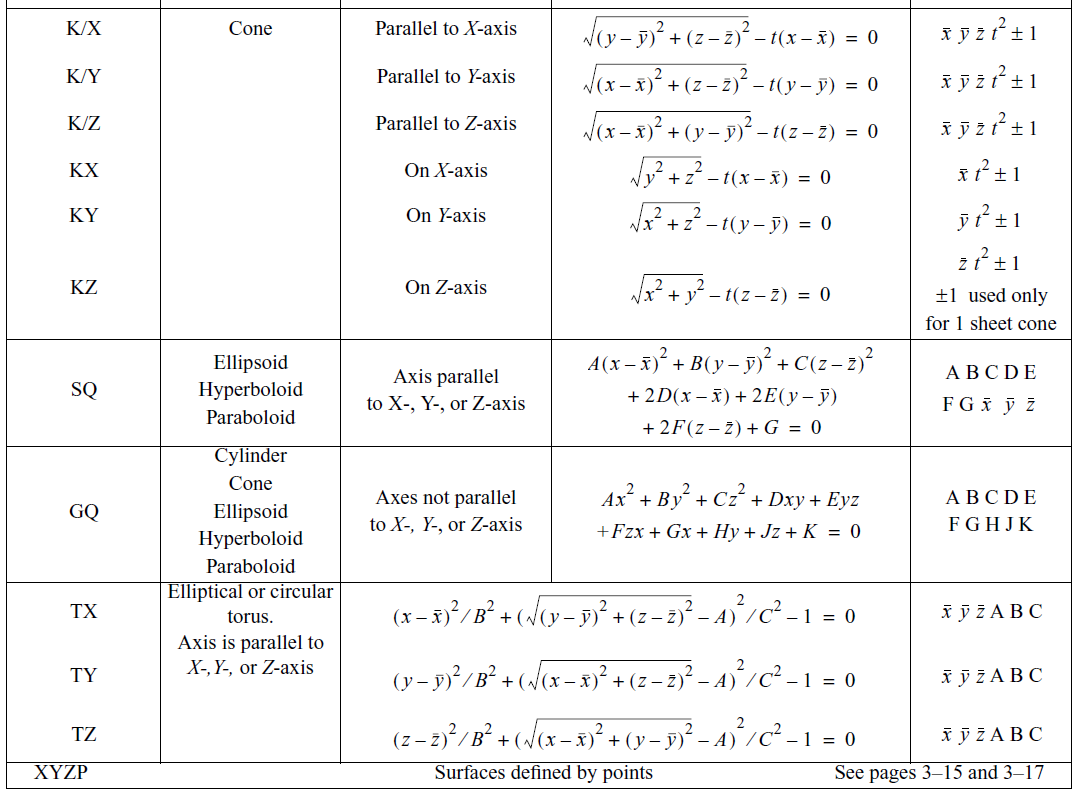 Macro Spheres: SPH
22
Syntax:
Description:  General sphere, centered on             with radius R
23
Case 1: Empty sphere
Simple point source in void; Tally = surface crossing
c *********************************************************************
c                                                                     *
c   Cells                                                             *
c                                                                     *
c *********************************************************************
1  0 -1    imp:p=1
999 0 1  imp:p=0

c *********************************************************************
c                                                                     *
c   Surfaces                                                          *
c                                                                     *
c *********************************************************************
1 sph 0 0 0 7

c *********************************************************************
c                                                                     *
c   Data cards                                                        *
c                                                                     *
c *********************************************************************
mode p
sdef par 2 pos 0 0 0  erg 2
f1:p 1
24
Cell Description
Cell cards contain:
Material number and density:  (void uses ONE 0 entry)
Positive densityatoms/bn/cm
Negative densityg/cc
Boolean combinations of the surfaces
Blanks between surfaces=intersection (AND)
“1 -2”  intersection of positive side of surface 1 and negative side of surface 2
Colons=union (OR)
“1:-2”union of positive side of surface 1 and negative side of surface 2
Parentheses creates priority groupings
“(1 -2):(3 -4)inside of parentheses evaluated before the union
#=complement operator (NOT)
“#1” outside of CELL 1
“#(2 -3 )” complement of intersection of positive side of SURFACE 2 and negative side of SURFACE 3
25
Case 1: Empty sphere
Simple point source in void; Tally = surface crossing
c *********************************************************************
c                                                                     *
c   Cells                                                             *
c                                                                     *
c *********************************************************************
1  0 -1    imp:p=1
999 0 1  imp:p=0

c *********************************************************************
c                                                                     *
c   Surfaces                                                          *
c                                                                     *
c *********************************************************************
1 sph 0 0 0 7

c *********************************************************************
c                                                                     *
c   Data cards                                                        *
c                                                                     *
c *********************************************************************
mode p
sdef par 2 pos 0 0 0  erg 2
f1:p 1
Cell importances: IMP
26
Syntax:
Description: Sets cell importance=Expected relative contribution of a particle of type n introduced into a cell

This can either be a separate entry in the DATA section
OR
 can be entered as part of each individual CELL card.
27
Case 1: Empty sphere
Simple point source in void; Tally = surface crossing
c *********************************************************************
c                                                                     *
c   Cells                                                             *
c                                                                     *
c *********************************************************************
1  0 -1    imp:p=1
999 0 1  imp:p=0

c *********************************************************************
c                                                                     *
c   Surfaces                                                          *
c                                                                     *
c *********************************************************************
1 sph 0 0 0 7

c *********************************************************************
c                                                                     *
c   Data cards                                                        *
c                                                                     *
c *********************************************************************
mode p
sdef par 2 pos 0 0 0  erg 2
f1:p 1
28
Case 1: Empty sphere
Simple point source in void; Tally = surface crossing
c *********************************************************************
c                                                                     *
c   Cells                                                             *
c                                                                     *
c *********************************************************************
1  0 -1  
999 0 1  

c *********************************************************************
c                                                                     *
c   Surfaces                                                          *
c                                                                     *
c *********************************************************************
1 sph 0 0 0 7

c *********************************************************************
c                                                                     *
c   Data cards                                                        *
c                                                                     *
c *********************************************************************
mode p
sdef par 2 pos 0 0 0  erg 2
f1:p 1
imp:p 1 0
Particles to follow: MODE
29
Syntax: MODE n/p/e
Description:  Picks the particle types to be tracked
	n = neutrons
	p = photons
	e = electrons
           h = protons
            etc.
30
Case 1: Empty sphere
Simple point source in void; Tally = surface crossing
c *********************************************************************
c                                                                     *
c   Cells                                                             *
c                                                                     *
c *********************************************************************
1  0 -1    imp:p=1
999 0 1  imp:p=0

c *********************************************************************
c                                                                     *
c   Surfaces                                                          *
c                                                                     *
c *********************************************************************
1 sph 0 0 0 7

c *********************************************************************
c                                                                     *
c   Data cards                                                        *
c                                                                     *
c *********************************************************************
mode p
sdef par 2 pos 0 0 0  erg 2
f1:p 1
31
Source Definition: SDEF Card
SDEF card
For a point source: 
PAR=1/2/3  particle type (1/2/3=n/p/e)
ERG=xx  Energy of particle (MeV)
POS=x y z   Position indicator
Example: 9.5 MeV neutron source at point (1., 4., 5.)
     SDEF PAR=1 ERG=9.5 POS=1 4 5
32
Case 1: Empty sphere
Simple point source in void; Tally = surface crossing
c *********************************************************************
c                                                                     *
c   Cells                                                             *
c                                                                     *
c *********************************************************************
1  0 -1    imp:p=1
999 0 1  imp:p=0

c *********************************************************************
c                                                                     *
c   Surfaces                                                          *
c                                                                     *
c *********************************************************************
1 sph 0 0 0 7

c *********************************************************************
c                                                                     *
c   Data cards                                                        *
c                                                                     *
c *********************************************************************
mode p
sdef par 2 pos 0 0 0  erg 2
f1:p 1
33
Simple Tallies
Tallies
Tally names begin with F followed by a integer
:n :p :e denotes particle to watch
Tally type is units units digit of integer
F541:n is surface crossing of neutrons
F12:p is surface flux of photons
F344:e is cell flux of electrons
F15:p is point flux of photons
In input card cell and surface/cell/point values follow name (parentheses combine surfaces/cells into a single tally)
34
Case 1: Empty sphere
Simple point source in void; Tally = surface crossing
c *********************************************************************
c                                                                     *
c   Cells                                                             *
c                                                                     *
c *********************************************************************
1  0 -1    imp:p=1
999 0 1  imp:p=0

c *********************************************************************
c                                                                     *
c   Surfaces                                                          *
c                                                                     *
c *********************************************************************
1 sph 0 0 0 7

c *********************************************************************
c                                                                     *
c   Data cards                                                        *
c                                                                     *
c *********************************************************************
mode p
sdef par 2 pos 0 0 0  erg 2
f1:p 1
35
Running MCNP
Input is created in a text file with a particular required format
MCNP is executed from the command line prompt:
  C>mcnp6  Input must be in inp; output will be in outp
  C>mcnp6 inp=infile outp=outfile
  C>mcnp6 name=filename     Output will be in filenameo
Special tricks to know:
mcnp6.exe must be in your PATH (This is automatic if you installed the RSICC DVD).
The MCNP_DATA must have been installed
MCNP will not overwrite a file that exists with the same name—it will just fail.
So, you have to eliminate previous output files (there are several of these)
36
Stopping MCNP
Three ways to stop an MCNP case
From input deck:
NPS xx   Number of histories to run
CTME xx  Number of minutes to run
BothIt will stop when the first of the two are satisfied
From console:
MCNP can be stopped from the console with “Control-C”, then “q” (gracefully)
37
Case 1: Empty sphere
Simple point source in void; Tally = surface crossing
c *********************************************************************
c                                                                     *
c   Cells                                                             *
c                                                                     *
c *********************************************************************
1  0 -1    imp:p=1
999 0 1  imp:p=0

c *********************************************************************
c                                                                     *
c   Surfaces                                                          *
c                                                                     *
c *********************************************************************
1 sph 0 0 0 7

c *********************************************************************
c                                                                     *
c   Data cards                                                        *
c                                                                     *
c *********************************************************************
mode p
sdef par 2 pos 0 0 0  erg 2
f1:p 1
nps 10000
38
Where is my answer?
Throughout the course, we will be examining the extensive MCNP6 output
For now, though, let’s just find the answer by:
Opening the output deck.
It will either be named what you TOLD it to name it OR MCNP will automatically add the letter “o” to the end of your input deck.
Search on “tally” in the deck
39
Tally output
.
.
.

tally   1        nps =       10000
           tally type 1    number of particles crossing a surface.                        
           tally for  photons  
 
 surface  1                                                                                                            
                 1.00000E+00 0.0000

.
.
.

On the last line:
The first number is the answer in units (for F1) of “surface crossings per source particle:
The answer is 1.000 because all source particles reach cross the sphere surface on the way out (and never return)
The second number is the fractional standard deviation (actually statisticians call it the “fractional standard error” since it is an approximation).
In our case it is 0.000 because all 10000 histories scored exactly the same answer
40
Material Description: Mm Card
Materials are described by (isotope,density) pairs
Isotope—specified by ZZAAA
1001H-1
8016O-16
92235 U-235
If AAA is 000, specifies the natural isotopic mix for an element
82000natural lead
8000natural oxygen
Density—Relative number (+) or mass (-) for each isotope
Example: Water
                 M1 1001 2 8016 1
                             OR
        M2 1001 -1.998335 8016 -15.8575
41
Case 2: Lead sphere
Simple point source in lead ; Tally = surface crossing
c *********************************************************************
c                                                                     *
c   Cells                                                             *
c                                                                     *
c *********************************************************************
1 1 -11.35 -1    imp:p=1
999 0 1  imp:p=0

c *********************************************************************
c                                                                     *
c   Surfaces                                                          *
c                                                                     *
c *********************************************************************
1 sph 0 0 0 7

c *********************************************************************
c                                                                     *
c   Data cards                                                        *
c                                                                     *
c *********************************************************************
mode p
sdef par 2 pos 0 0 0  erg 2
m1 82000 1
f1:p 1
nps 10000                           Result:  0.0845 +/- 3.31%